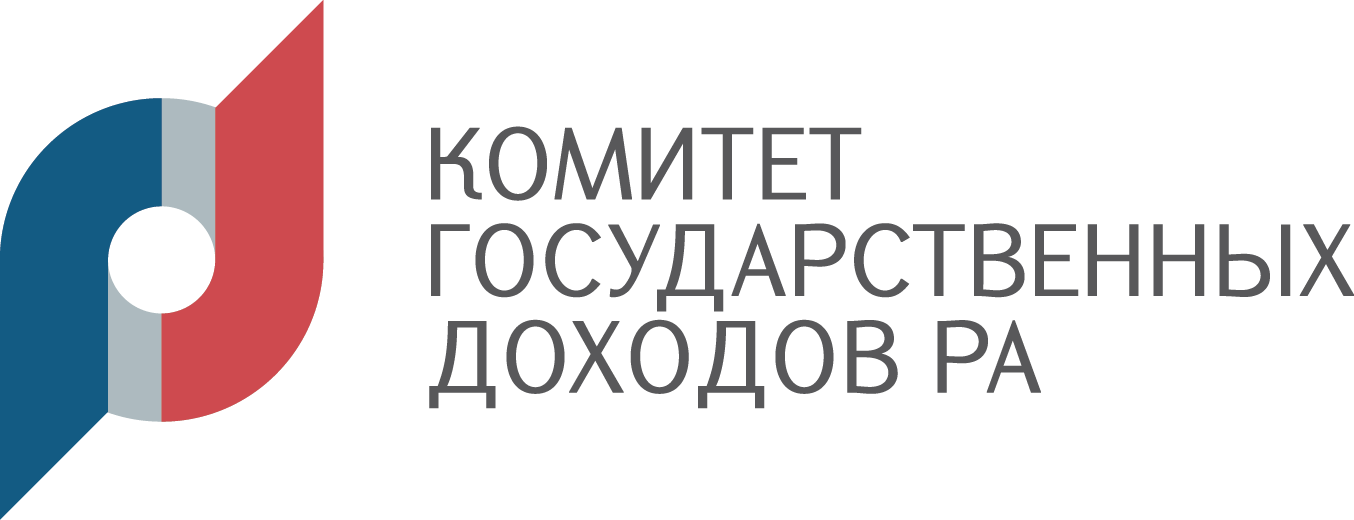 ЦИФРОВЫЕ РЕШЕНИЯ ПРИ АДМИНИСТРИРОВАНИИ НДС ДЛЯ ПРОЗРАЧНОСТИ УПЛАТЫ И ПРОСТОТЫ ЕГО ВОЗВРАТА
А.О. МУРАДЯН
	Заместитель председателя КГД РА
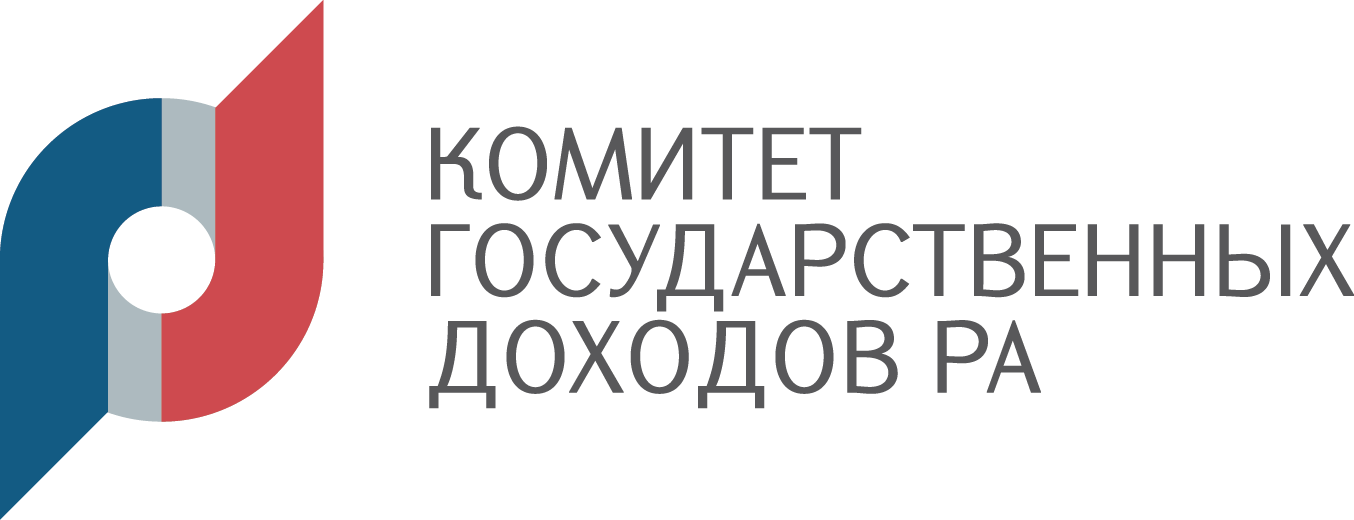 3
Цифровизация НДС в КГД Армении
Дальнейшее развитие аналитических возможностей, переход к системам ИИ и МО
2
Расширение базы данных и внедрение систем анализа данных
1
Сбор информации
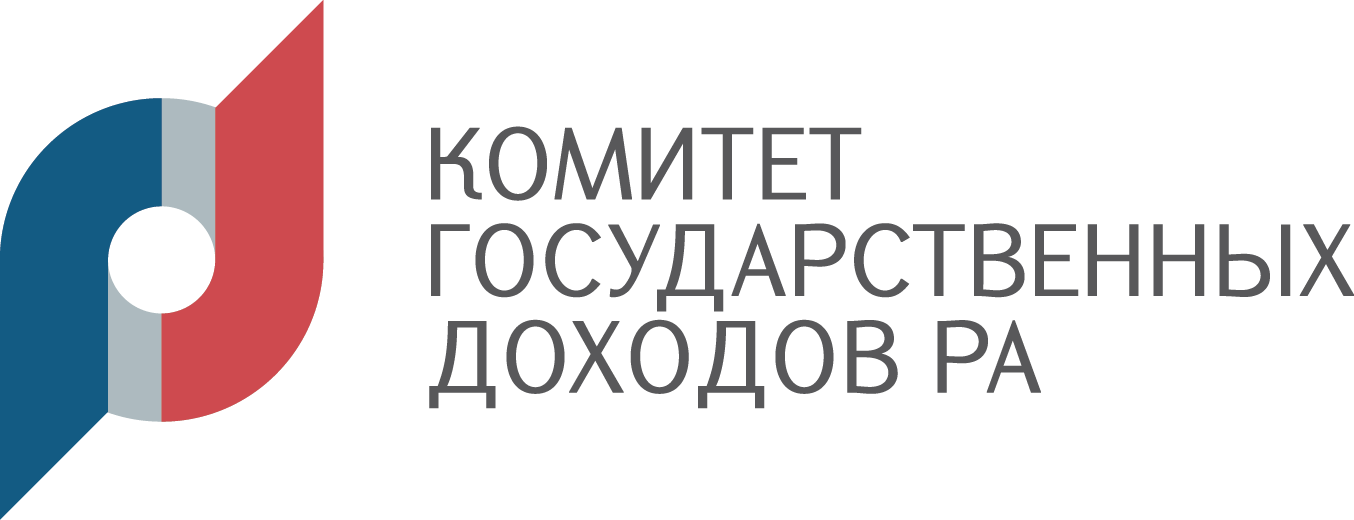 Сбор информации
(2002-2010)
Автоматический расчет личной карточки по НДС налогоплательщика
Прием отчетов в электронном виде
Ввод в базу данных результатов выездных проверок
Прием платежей в электронном виде
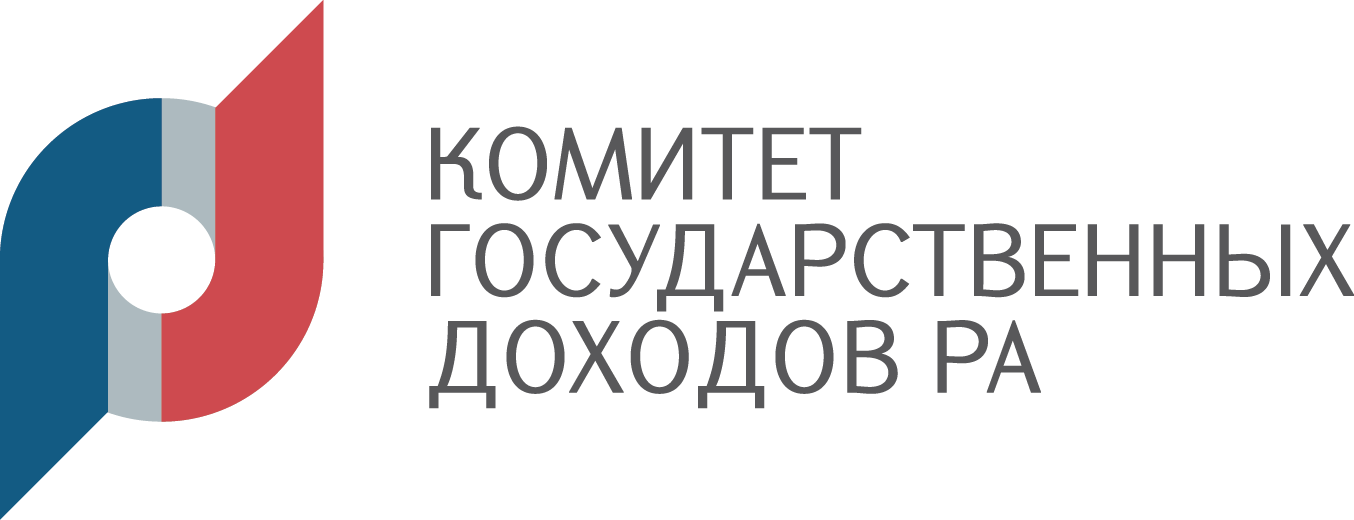 Расширение базы данных и внедрение систем анализа данных 
(период 2010 - 2018)
2.
1
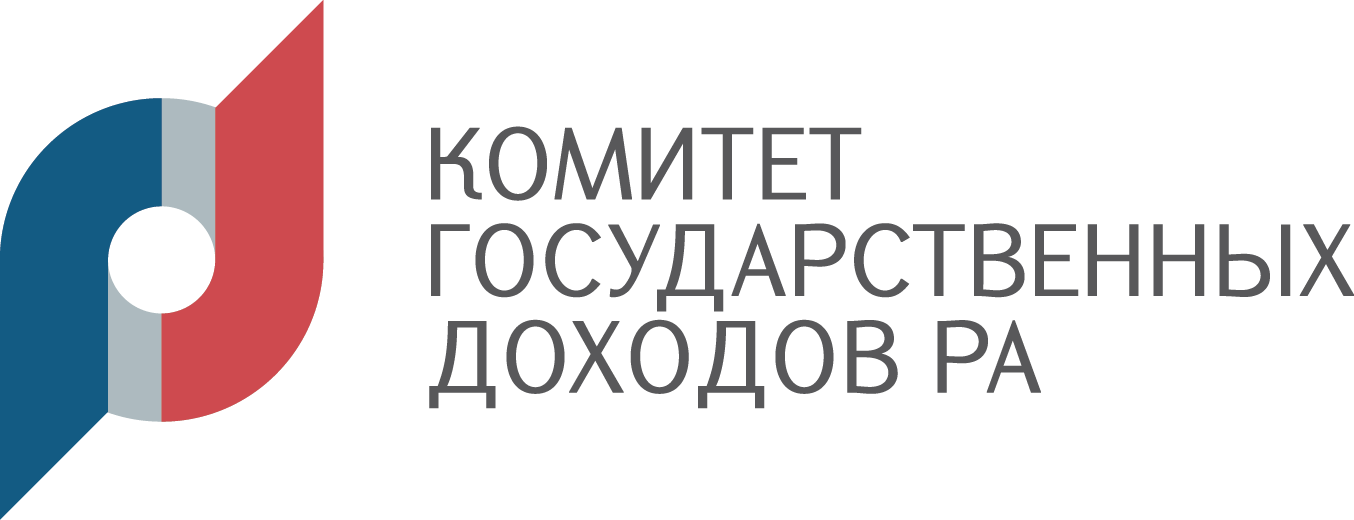 Цифровизация процесса выписывания счетов-фактур
Внедрение системы электронных счетов-фактур.
Автоматическое поступление данных в базы данных КГД Армении.
Возможность ежемесячного и ежеквартального сравнения данных счетов с отчетами.
Инструмент B2B и B2G для камеральных проверок и выявления нарушений.
2
Внедрение кассовых аппаратов и сбор информации из чеков продаж
Установка кассовых аппаратов с функцией электронной регистрации продаж.
Электронный сбор и интеграция данных из чеков в базы данных.
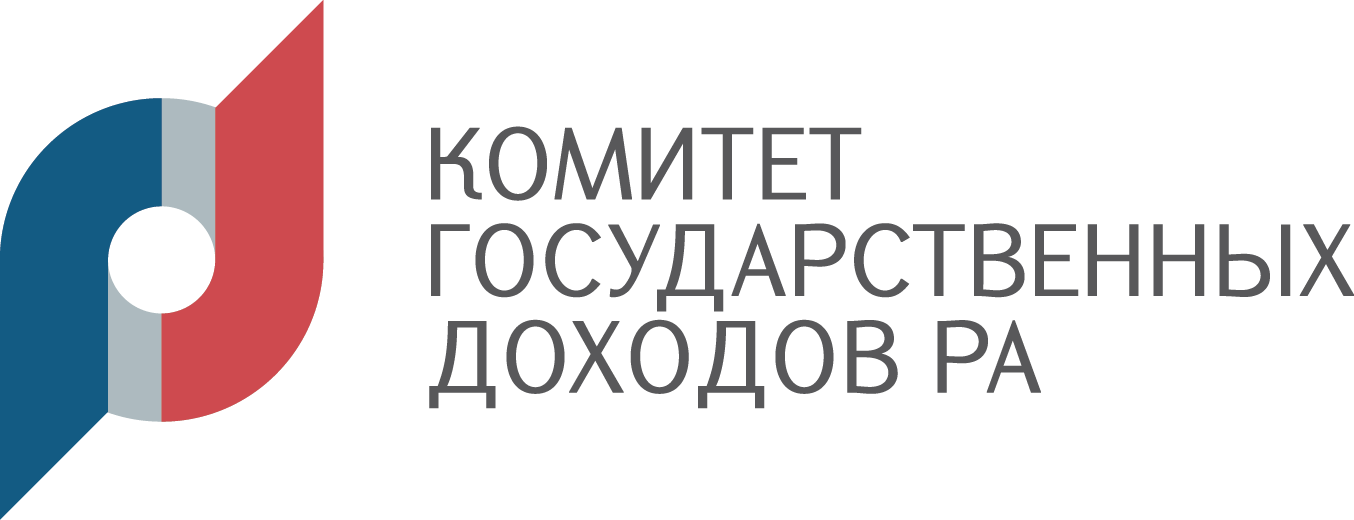 Данные от таможенных органов относительно уплаты НДС при импорте
Информация от третьих лиц
Интеграция данных о НДС при импорте товаров из таможенных деклараций.
Интеграция данных из кадастра, полиции, телефонных счетов, расхода воды и электричества.
Использование данных для проверки достоверности налоговых деклараций
4
3
5
Обмен информацией в рамках ЕАЭС для зачета уплаченного НДС
Обмен информацией о НДС между государствами-членами ЕАЭС.
Совместный учет и зачет уплаченного НДС
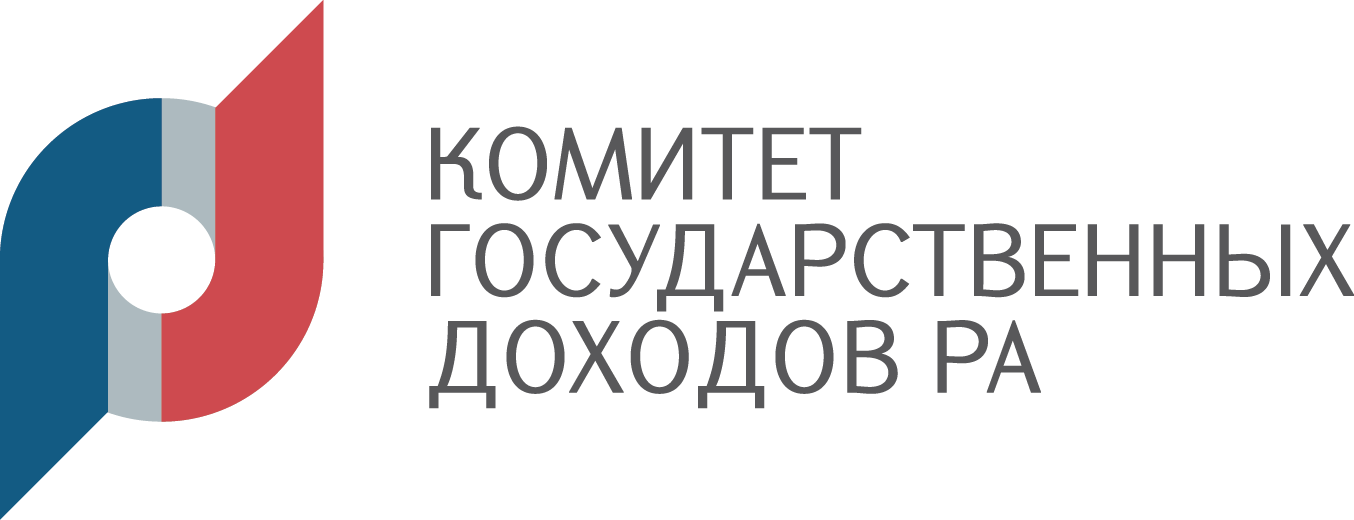 Дальнейшее развитие аналитических возможностей, переход к системам Искусственного интеллекта и Машинного обучения
 (период 2018 – по настоящее время)
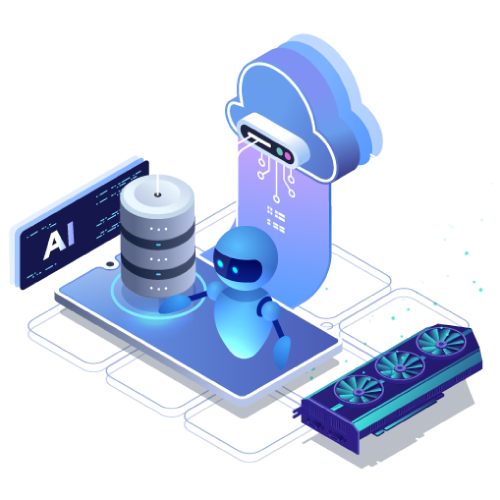 3.
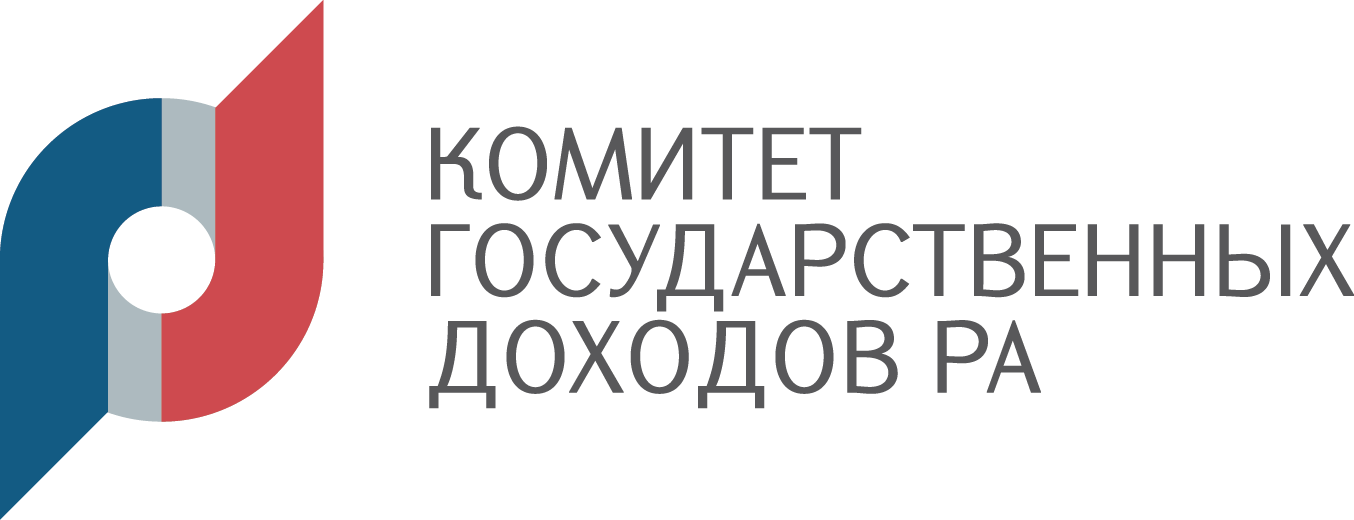 E-VAT
01
Возврат НДС
Программа для приема отчетов и платежей за интернет-услуги в Армении.
 Добровольное участие компаний, таких как Amazon.
 Участие 57 фирм.
 В первом полугодии 2024 года уплачено 2,318,357,634 драм (~550,000,000 рублей).
03
Автоматическое заполнение отчетов на основе данных из баз КГД Армении.
04
Разработка систем ИИ и Машинного Обучения
В настоящее время осуществляется по заявлению налогоплательщика.
 С 1 января 2025 года возврат будет происходить автоматически на основе анализа параметров, утвержденных Правительством Армении.
 В случае неудовлетворения параметров потребуется заявление и проверка
Предварительное заполнение отчетов НДС
02
Анализ традиционных и нетрадиционных данных для выявления аномалий в уплате НДС.
 Обработка данных о обороте, платежах, кассовых аппаратах, а также связей с другими налогоплательщиками и поведенческих параметров.
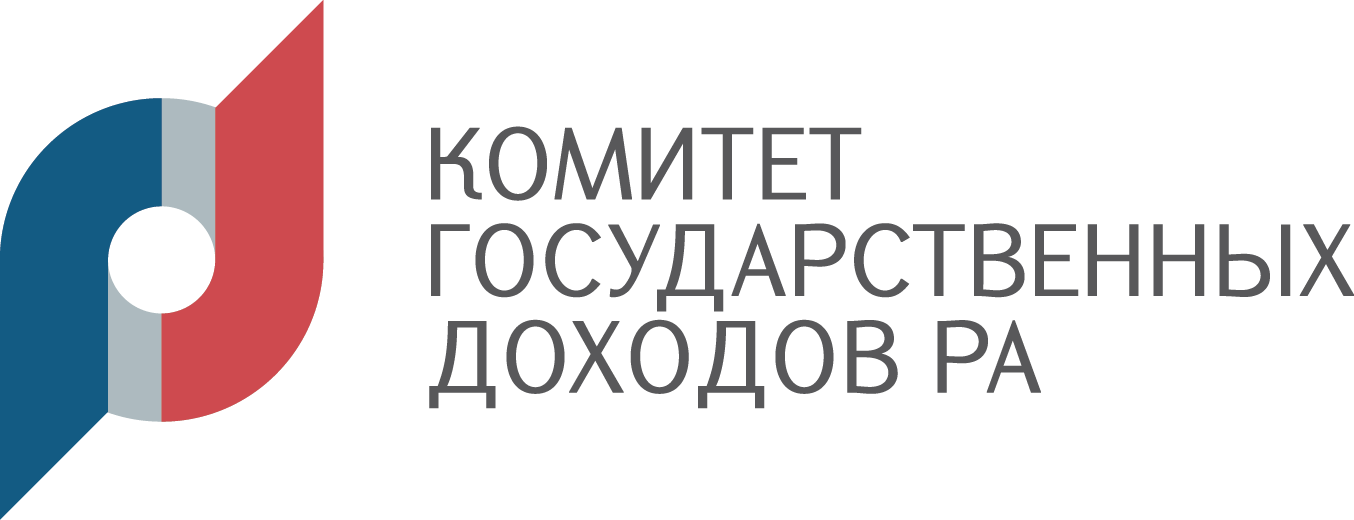 Обобщая вышеупомянутую информацию представляем статистические данные возмещенных сумм НДС, зачисленных на единый счет.
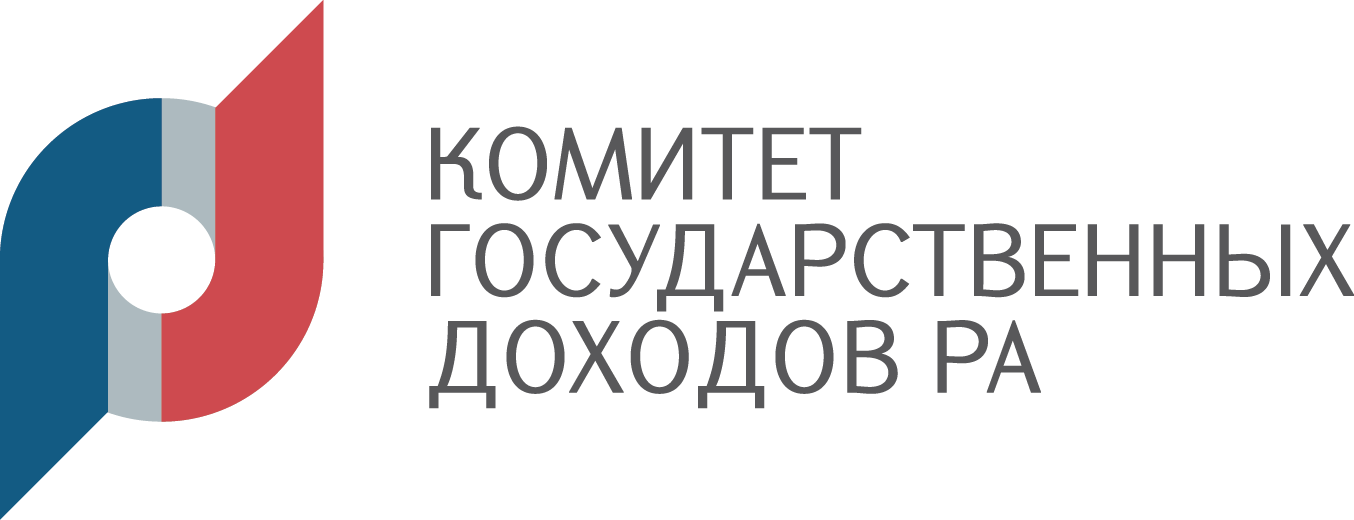 БЛАГОДАРЮ ЗА ВНИМАНИЕ
А.О. Мурадян
Заместитель председателя
КГД РА